This Week
Finish relational semantics
Hoare logic
Interlude on one-point rule
Building formulas from programs
Synthesis, Analysis, and VerificationLecture 03a
Relational Semantics and Consequences
Hoare Logic
Lectures: 
   Viktor Kuncak
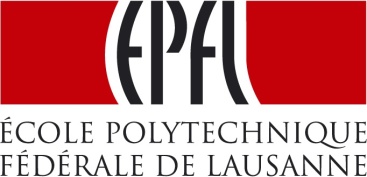 Mapping Programs
while (x > 1) {
  if (x % 2 = 0) 
    x = x / 2
  else 
    x = 3 * x + 1
}
into relations
{((x1,...,xn ), (x’1,...,x’n )) | F(x1,...,xn x’1,...,x’n )}
Guarded Command Language
assume(F)  - stop execution if F does not hold		   pretend execution never happened
s1 [] s2       - non-deterministic execution of 		   both s1 and s2

s*                - execute s zero, once, or more times
Guarded Commands and Relations - Idea
x = T				{(x,T) | true }
				 gets more complex for more variables
assume(F)			ΔS  				S is set of values for which F is true				(satisfying assignments of F)

s*				r*

s1 [] s2			r1 U r2
Assignment for More Variables
var x,y
…y = x + 1
State as a Map from Variables to Values
‘if’ condition using assume and []
if (F)   s1 else   s2
(assume(F); s1)     [](assume(F); s2)
‘while’ using assume and *
while (F)   c
(assume(F); c)*;assume(F)
Compute Relation for this Program
r = 0;
while (x > 0) {
  r = r + 3;
  x = x - 1
}
As the program state use the pair of integer variables (r,x)

1) compute guarded command language for this program(express ‘while’ and ‘if’ using ‘assume’).
Compute Relation for this Program
r = 0;
while (x > 0) {
  r = r + 3;
  x = x - 1
}
r = 0;
( assume(x>0);
  r = r + 3;  x = x – 1 )* ;
assume(x <= 0)
assume(x>0);
r = r + 3;x = x – 1
B*
r = 0;
B*;
assume(x <= 0)
2) compute meaning of program pieces, from smaller to bigger
B
r’ = r + 3  &&   
x’ = x – k &&
x > 0
Bk
r’ = r + 3k  &&
x’ = x – k   &&
x > 0  &&  x – 1 > 0 &&  ... &&  x – (k-1) > 0
i.e.
r’ = r + 3k  &&
x’ = x – k   &&
x – (k – 1) > 0		i.e.     x – k >= 0
B*
(s,s’) in B*      exists k.  (s,s’) in Bk
B* :
exists k. k >= 0 &&
  r’ = r + 3k  &&
  x’ = x – k   &&
  x – k >= 0
i.e. by one-point rule:  r’ = r + 3(x-x’)  && x’ >= 0   && x – x’ >= 0
and we must also add the diagonal
Havoc Statement
Havoc Statement
Havoc statement is another useful declarative statement. It changes a given variable entirely arbitrarily: there will be one possible state for each possible value of integer variable.
Expressing Assignment with Havoc+Assume
We can prove that the following equality holds under certain conditions:   x = E       is     havoc(x); assume(x==E)In other words, assigning a variable is the same as changing it arbitrarily and then assuming that it has the right value. Under what condition does this equality hold?
Correctness as Relation Inclusion
program   relation  pspecification  relation s
program meets specification:
p     s
example:     p = {((r,x),(r’,x’)). r’=2x && x’=0 }		s = {((r,x),(r’,x’)). x > 0  r’ > x’ }
then the above program p meets the specification s
	because implication holds:

 r’=2x && x’=0    ( x > 0  r’ > x’ )
Normal form for Loop-Free Programs
Lemma: Let P be a program without loops. Then for some  natural number n,where each pi  is relation composition of
relations for assignments
diagonal relations
Prove this.
Proof
Inductive Case
A Hoare Logic Proof
//{0 <= y}
i = y;
//{0 <= y & i = y}
r = 0;
//{0 <= y & i = y & r = 0}
while //{r = (y-i)*x & 0 <= i}
 (i > 0) (
  //{r = (y-i)*x & 0 < i}
  r = r + x;
  //{r = (y-i+1)*x & 0 < i}
  i = i - 1
  //{r = (y-i)*x & 0 <= i}
)
//{r = x * y}
Hoare Logic
see wiki